6 тур «Блиц-опрос»Изобразительно-выразительные средства
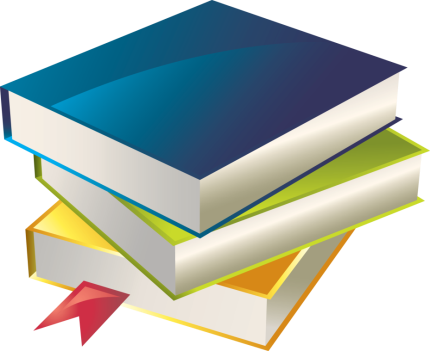 И никто с начала мира не видал такого пира

Гипербола
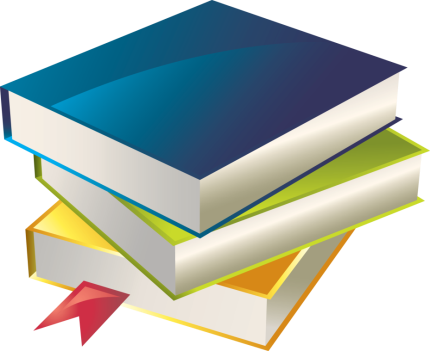 Котелок сердится и бормочет на огне.

Олицетворение
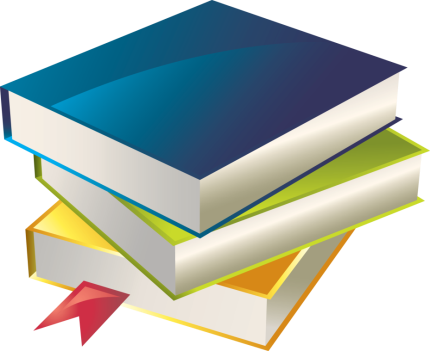 Не умрёт твой стих могучий,Достопамятно-живой,Упоительный, кипучий, И воинственно-летучий,И разгульно-удалой.
Эпитет
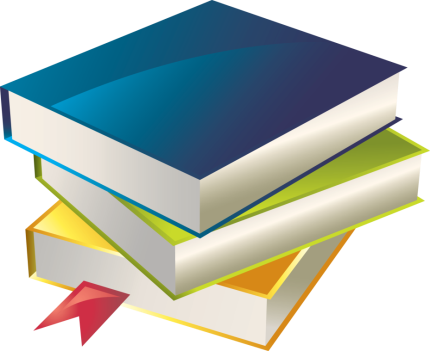 Лес, точно терем расписной, лиловый, золотой, багряный...

Сравнение
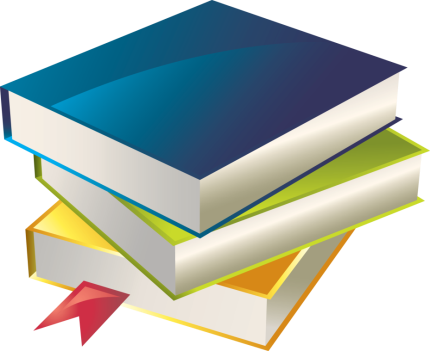 Изначальней всего остального – любовь,В песне юности первое слово – любовь…
Эпифора
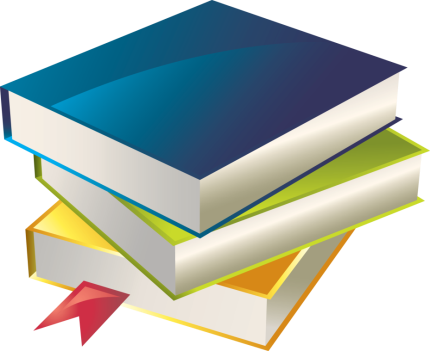 Ниже тоненькой былиночки надо голову клонить.

Литота
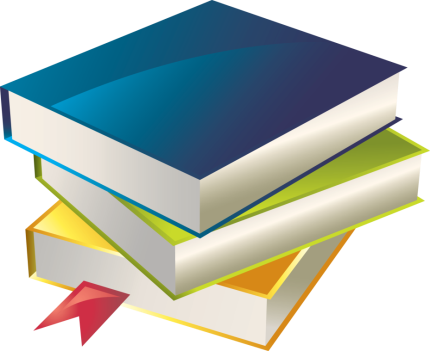 Выхожу один я на дорогу.

Инверсия
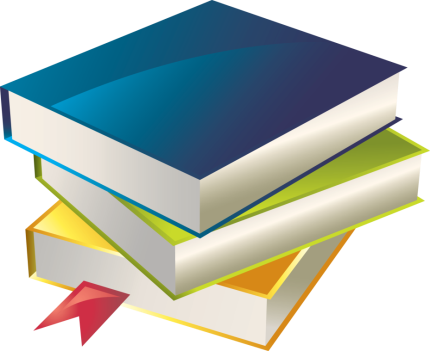 И солнце греется на льдине.

Оксюморон
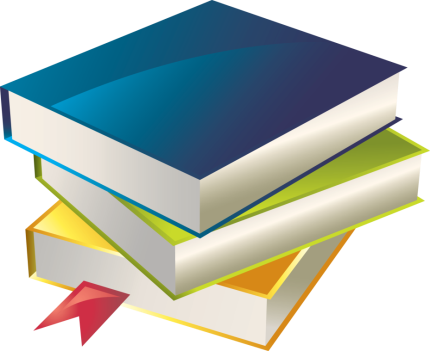 Оставь свой край глухой и грешный, Оставь Россию навсегда.

Анафора
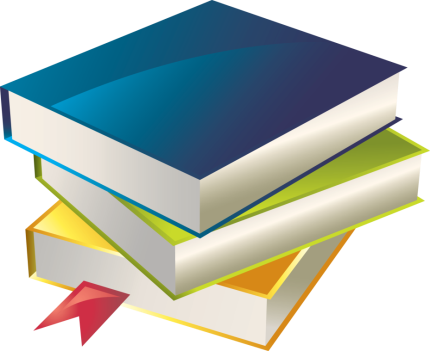 На лице его светились, горели, сияли огромные голубые глаза.

Градация
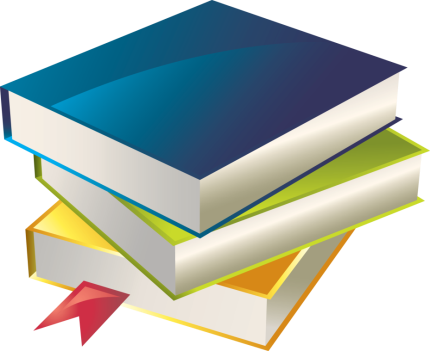 Горит в саду костёр рябины красной...

Метафора
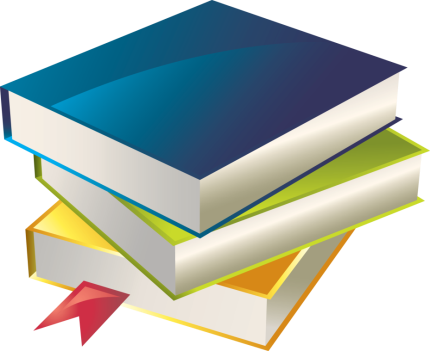 Не то на серебре – на золоте едал.

Метонимия
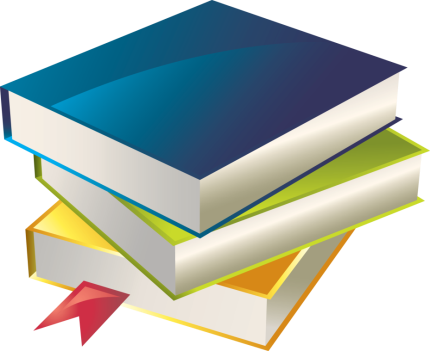 Я не забуду тебя. Никогда.

Парцелляция
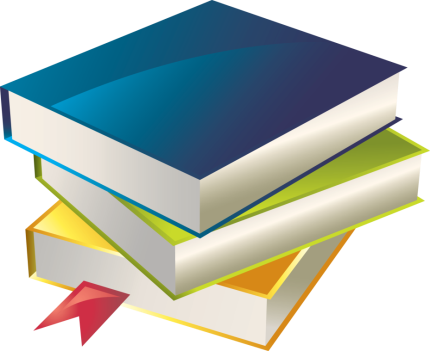 И слышно было до рассвета, как ликовал француз.

Синекдоха
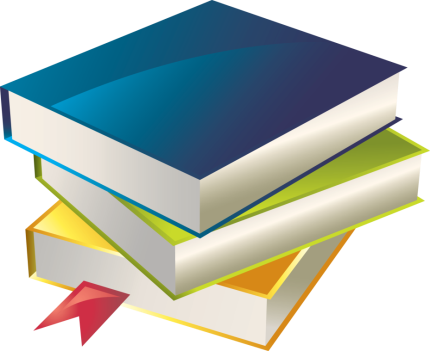 Тихо. Не может быть тише. Слышно, как всходит трава. Ночь тишину чуть колышет, Сладкие шепчет слова…

Звукопись
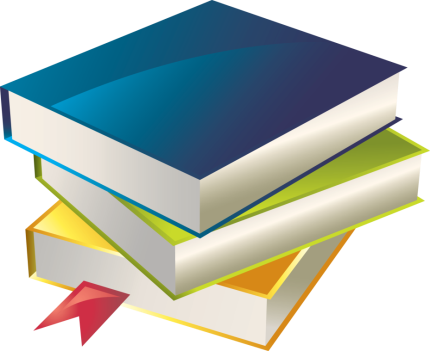 Генералы напились кофе, наелись сдобных булок, поехали в казначейство и получили кучу денег. Однако и об мужике не забыли; выслали ему рюмку водки да пятак серебра: веселись, мужичина!
Ирония